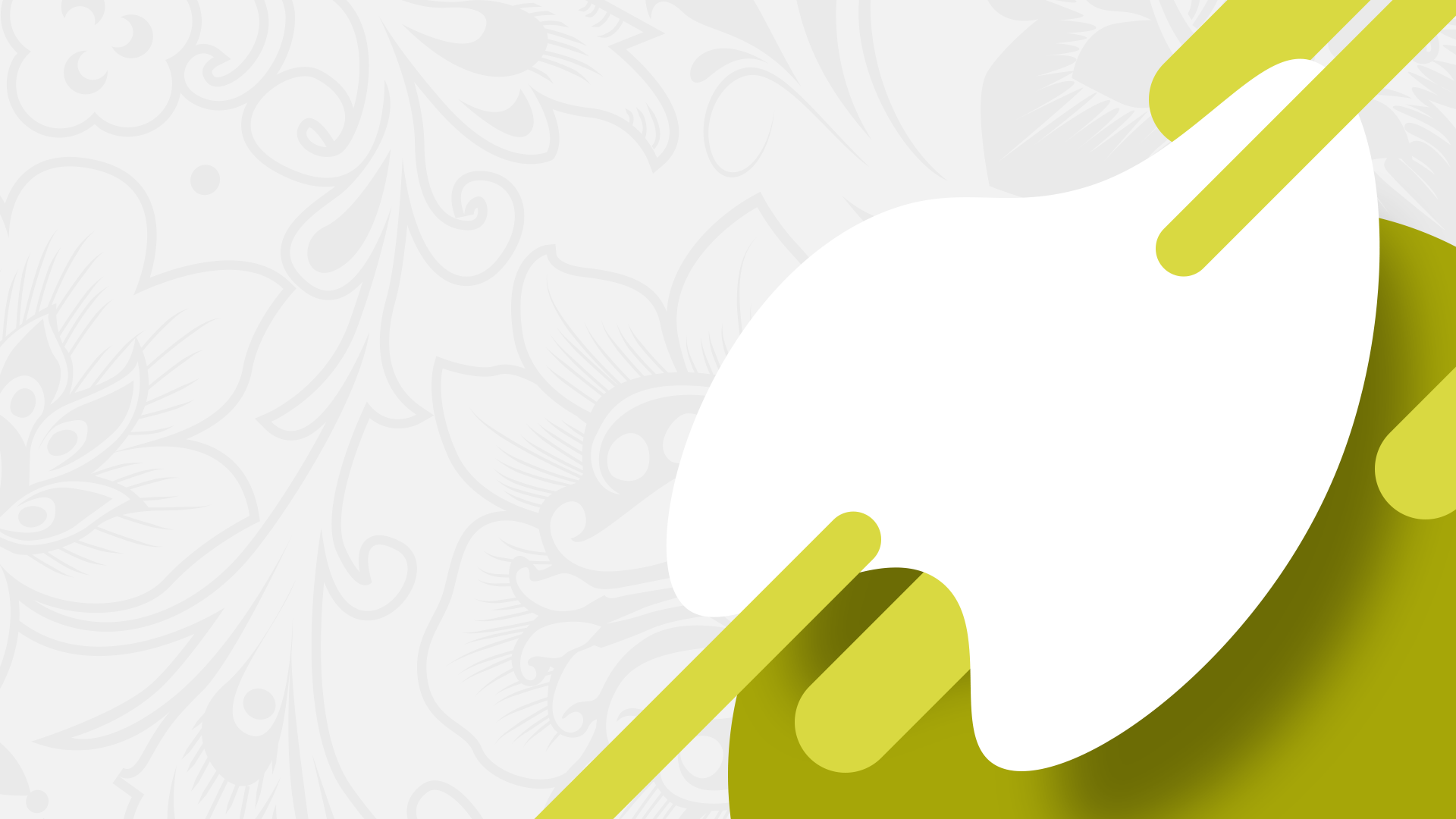 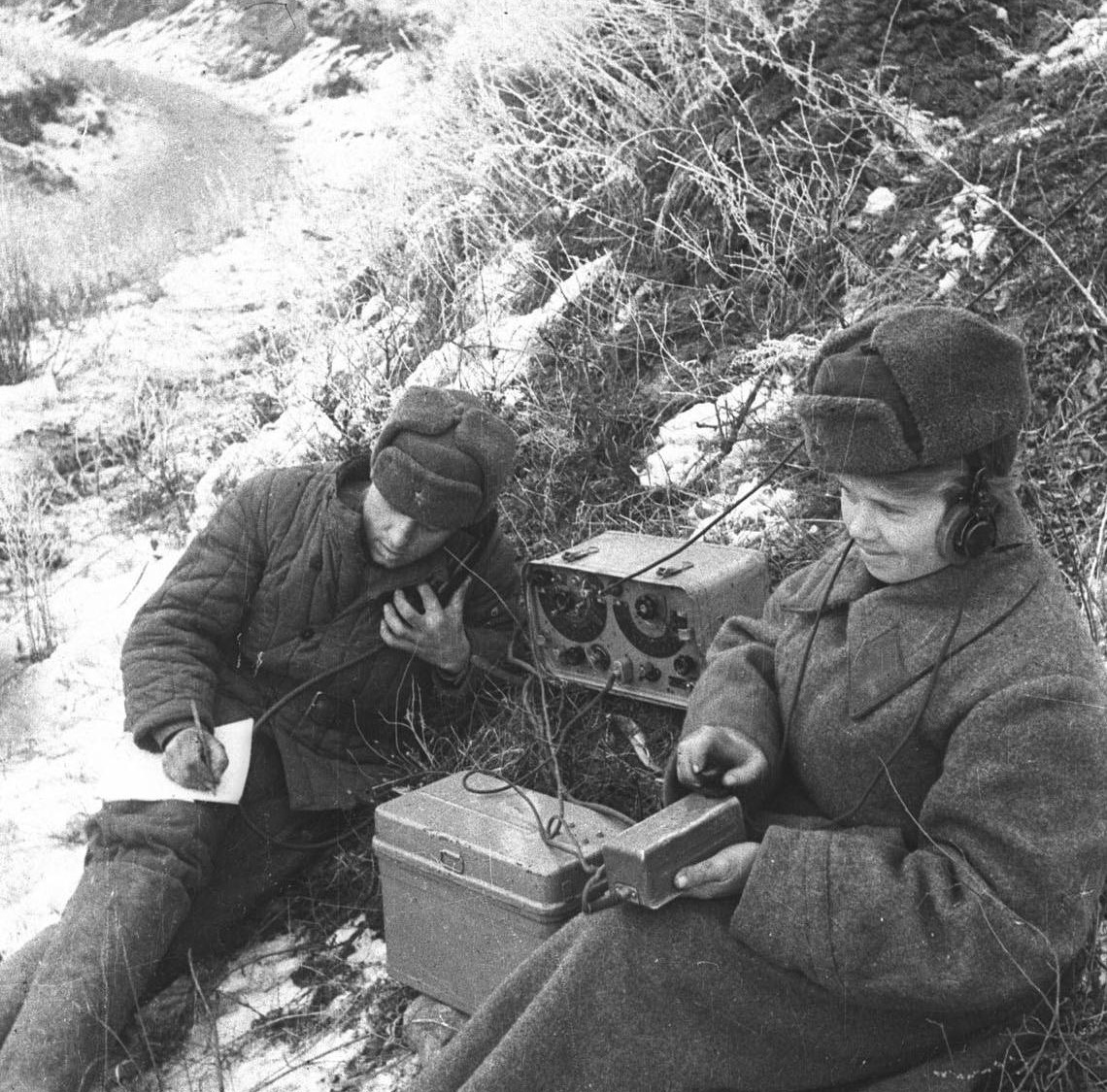 Советская разведка 
и контрразведка в годы 
Великой Отечественной войны
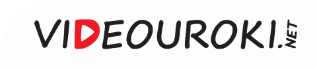 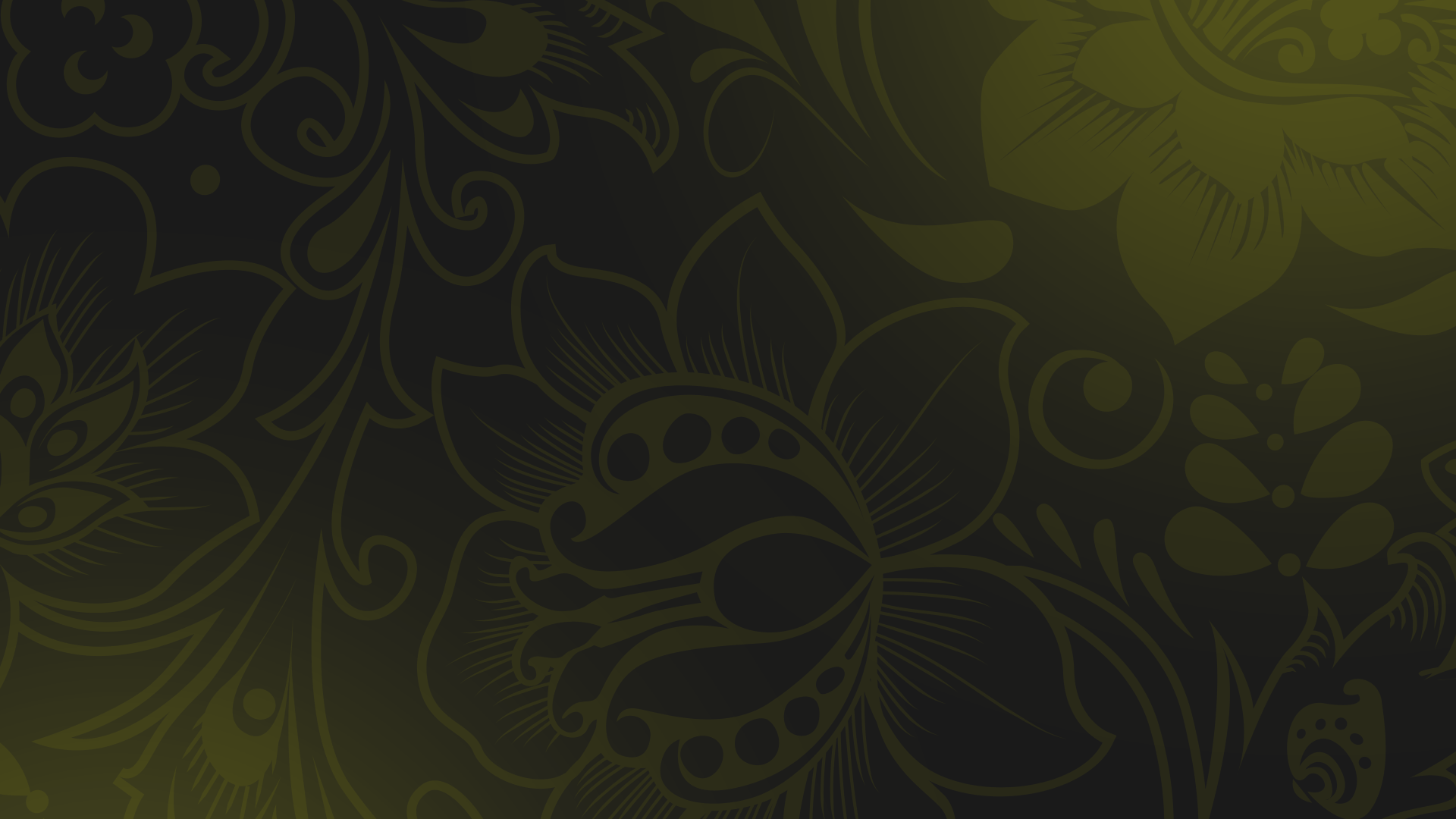 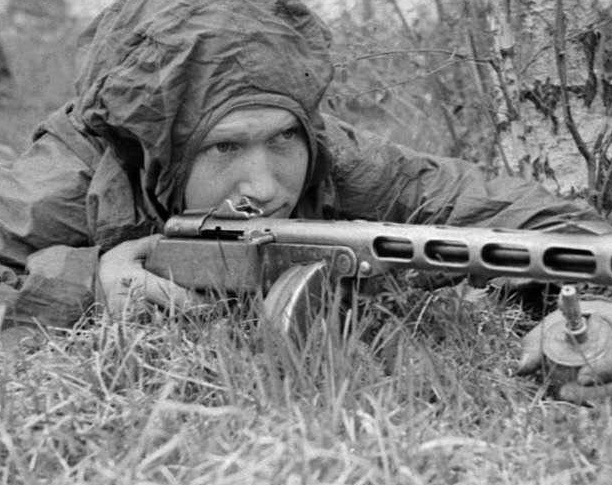 Разведка
В годы войны воюющие стороны имели широкую агентурную сеть.
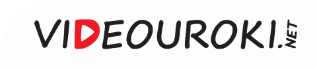 В фальшивых документах, которыми фашисты снабжали своих агентов, использовалась скрепка из нержавеющей стали.
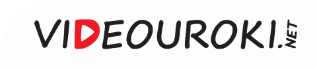 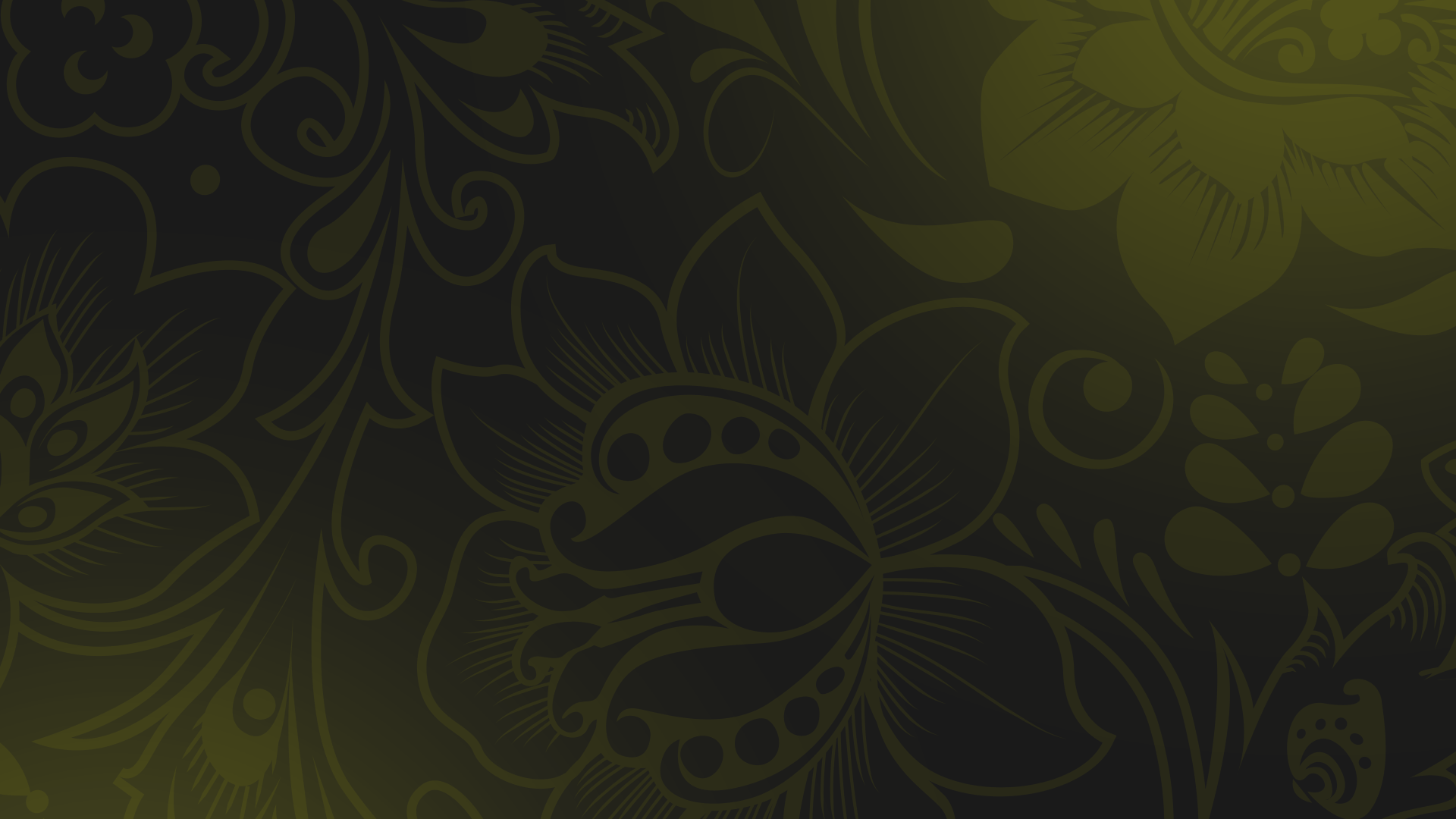 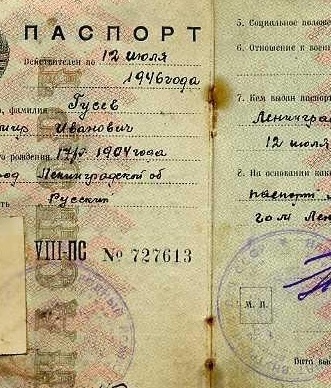 В подлинных красноармейских книжках скрепки были железными и всегда оставляли 
на страницах ржавые следы. 

Этот факт позволял советской разведке выявлять шпионов.
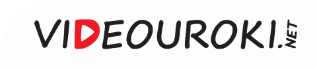 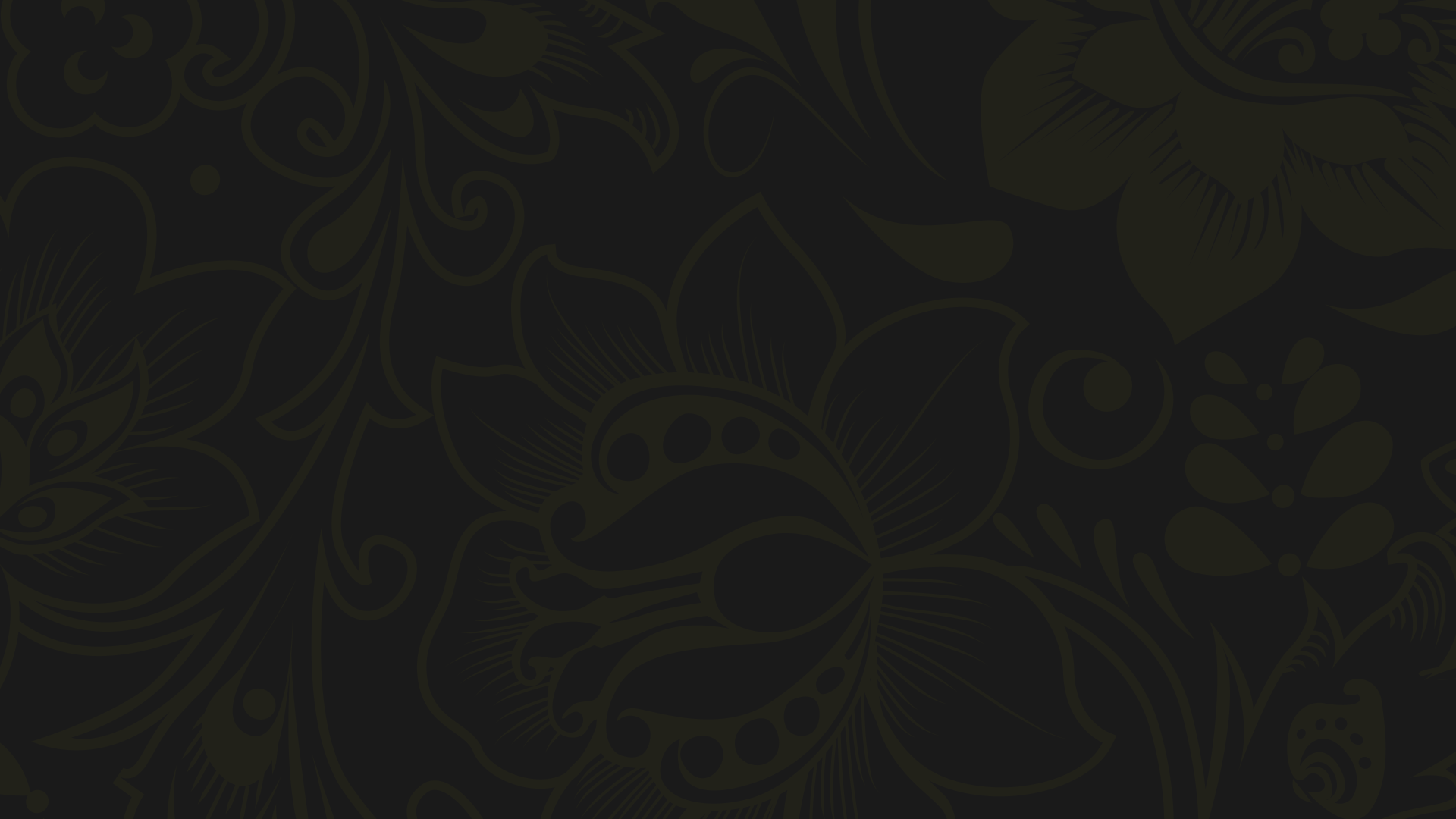 Вопросы занятия
1
Деятельность советской разведки.
2
Деятельность советской контрразведки.
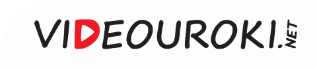 Разведка
Во время Великой Отечественной войны бои шли не только на фронтах
Не менее важными 
стали тайные, никому 
не заметные, сражения
Советскому руководству была нужна информация 
о планах Гитлера и его союзников
Велась разведывательно-диверсионная 
работа
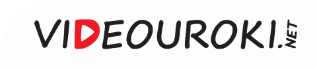 Разведка
Внешняя разведка органов госбезопасности
В СССР было две разведывательные службы
Военная разведка
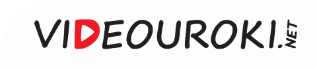 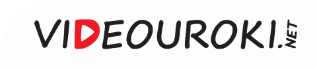 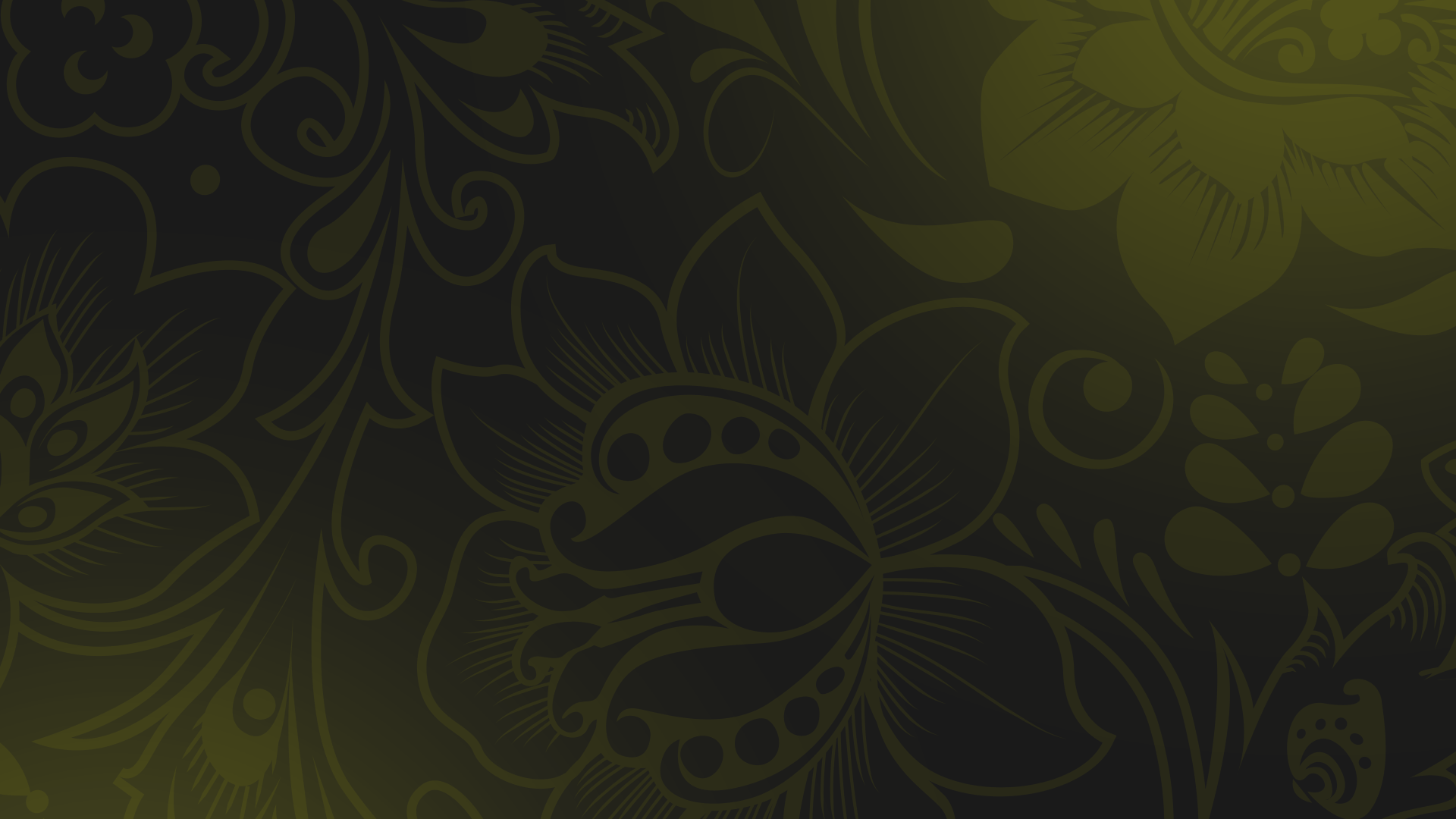 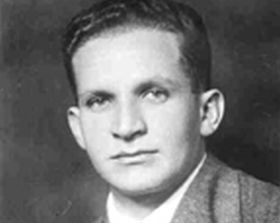 «Кембриджская пятёрка»
Советские агенты, завербованные 
в 1934 году в Кембридже разведчиком Арнольдом Дейчем.
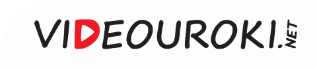 «Кембриджская пятёрка»
Дональд Маклин
Министерство иностранных дел
Гай Бёрджес
Агенты «Кембриджской пятёрки» занимали 
в Великобритании важные должности
Джон Кернкросс
Ким Филби
МИ-6
Энтони Блант
Советник короля
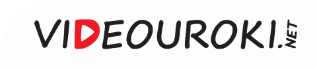 Ким Филби, один из агентов «Кембриджской пятёрки»
«Кембриджская пятёрка» передавала важные сведения о планах Германии.
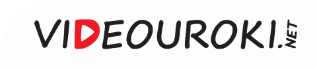 Благодаря «Кембриджской пятёрке» командованию СССР были известны основные планы вермахта 
на советско-германском фронте.
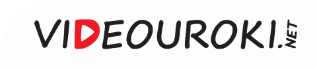 Немецкие танки перед началом операции «Цитадель»
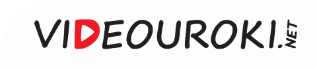 Разведка
Успех операции «Багратион» во многом зависел от информации 
о расположении войск противника
Разведотделы провели 
около 60 тысяч разведывательных 
операций
Результатом этой непростой работы стало наличие подробной информации о силах вермахта
В плен было взято большое количество немцев, 
добыто множество документов
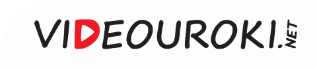 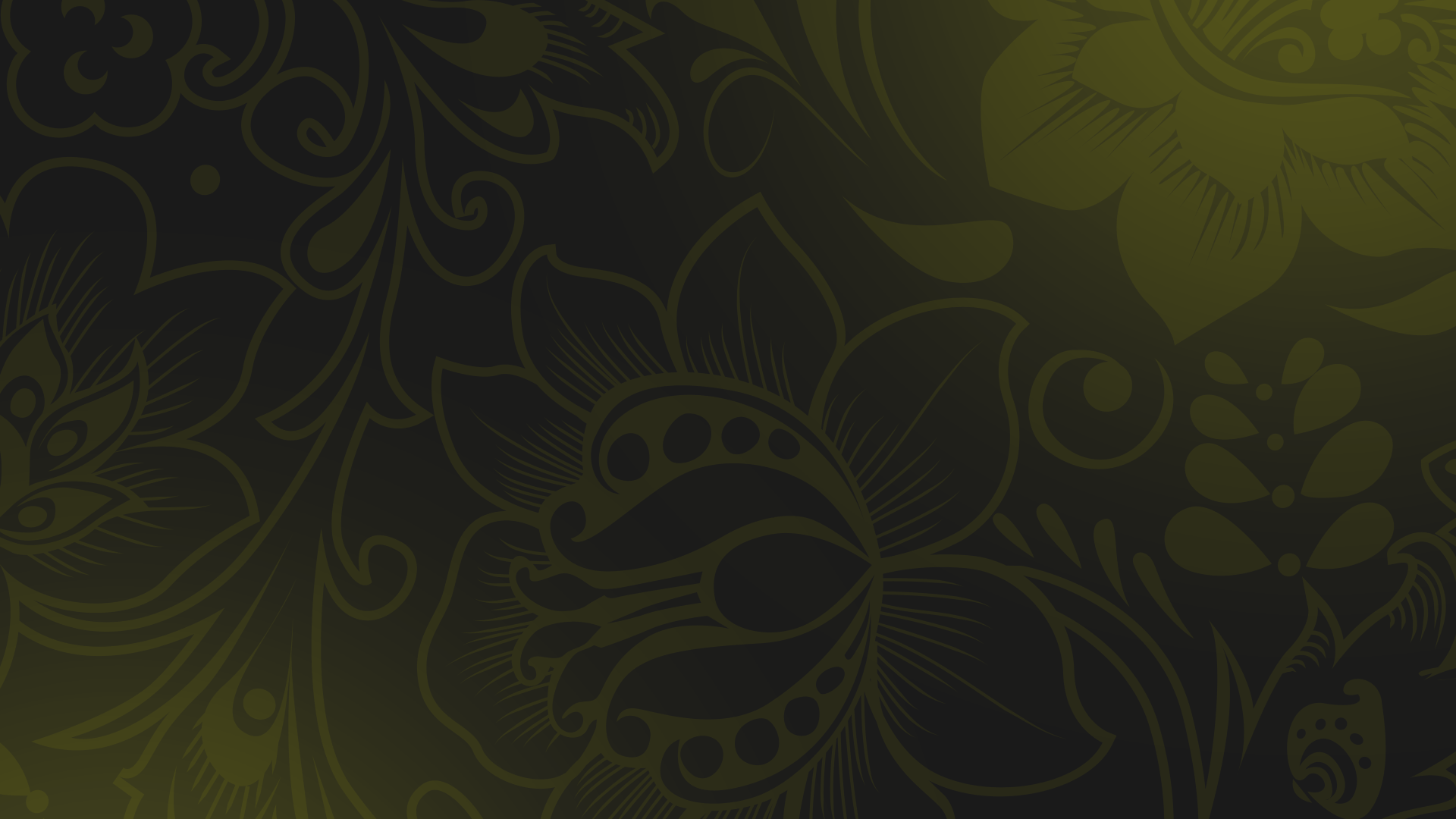 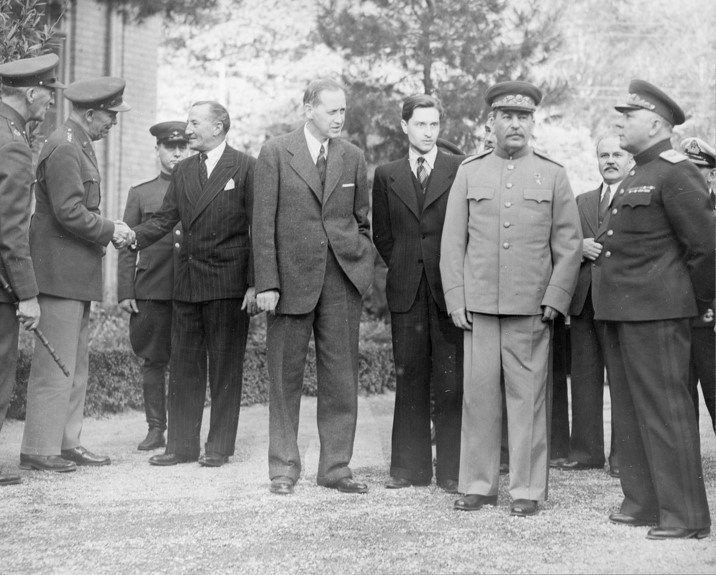 Тегеранская конференция
Во время подготовки Тегеранской конференции советские и британские спецслужбы активно сотрудничали.
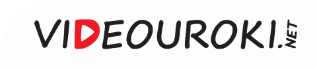 Удалось предотвратить теракт в отношении лидеров Большой тройки.
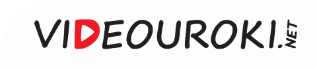 Тегеранская конференция
1
2
3
Иранцам удалось раскрыть участников прогерманских групп
Иранская полиция проводила массовые аресты германских агентов
В конце августа 1943 года был задержан координатор немецкой разведки
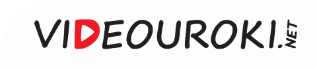 Иосиф Сталин 
и Франклин Рузвельт
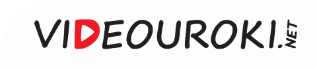 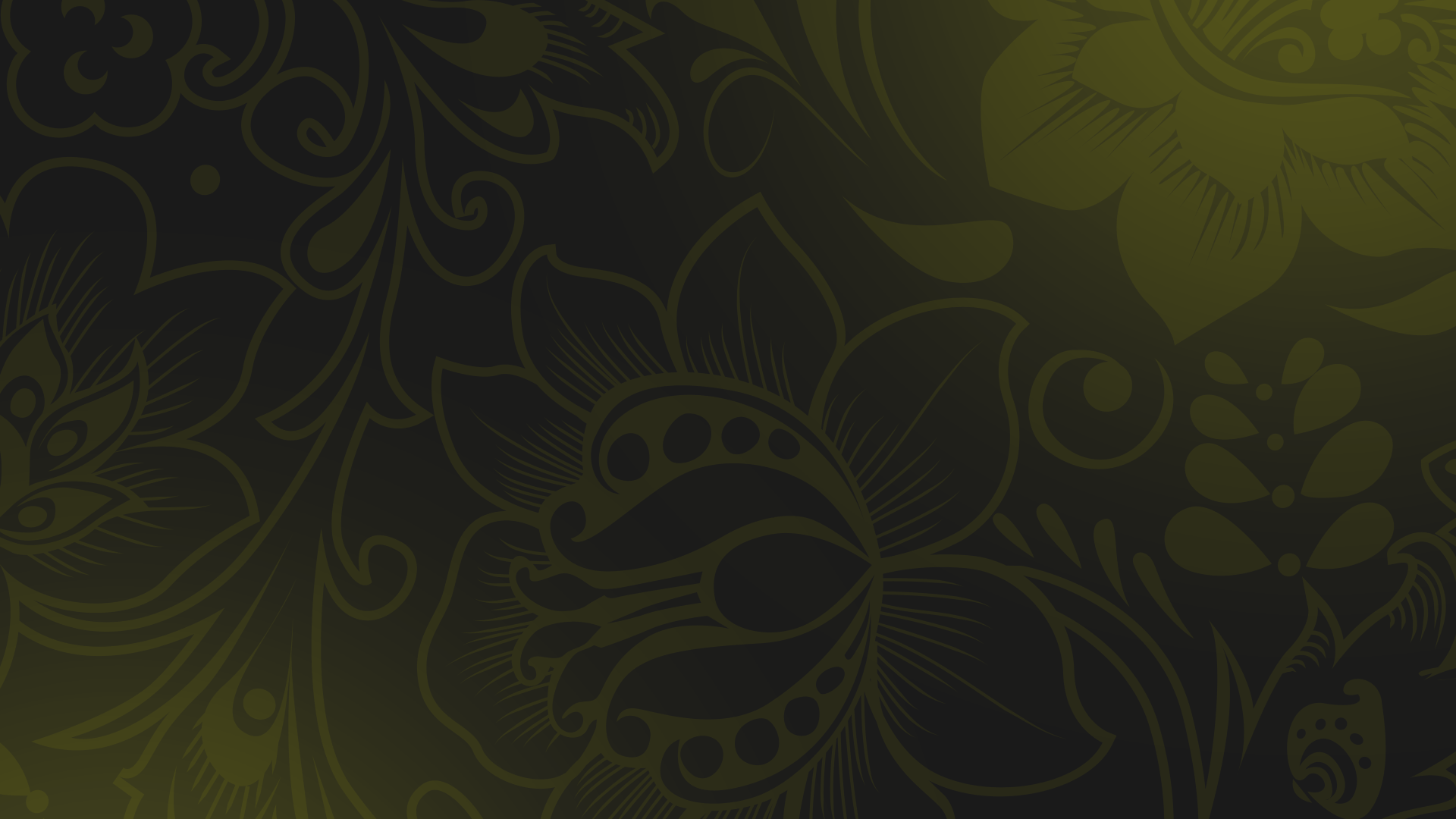 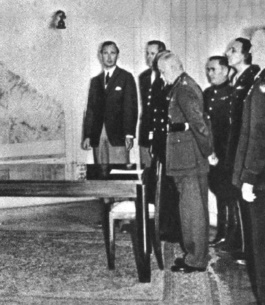 В марте 1945 года советская разведка передала информацию 
о том, что Германия пытается заключить сепаратный мир с США и Великобританией. 

Сделать это хотели без участия Советского Союза.
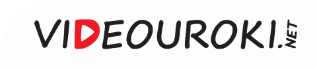 Американцы называли операцию по заключению мира «Санрайз», 
а англичане – «Кроссворд».
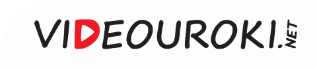 Рудольф Рёсслер
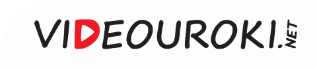 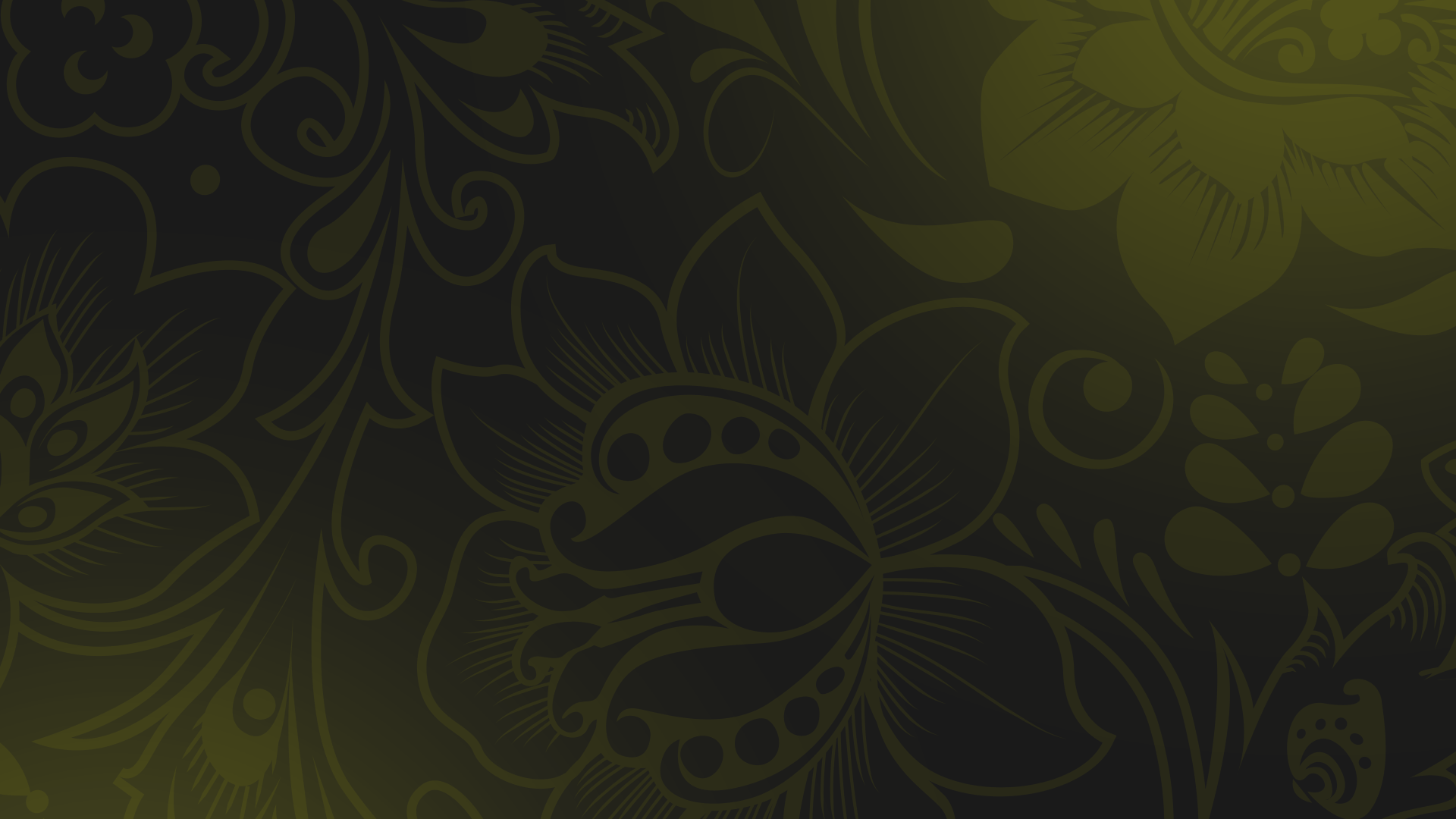 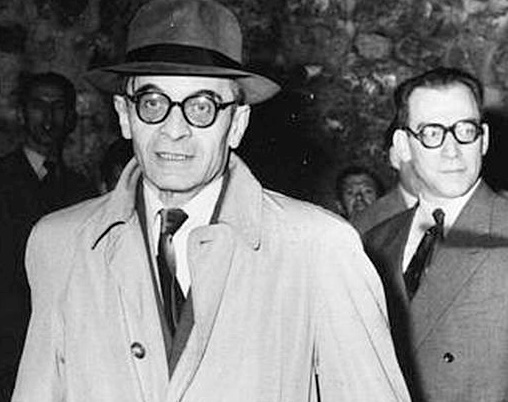 Рудольф Рёсслер
Сообщал СССР точные характеристики танка «Пантера» и о начале операции «Цитадель».
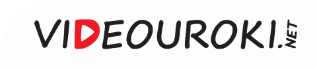 Кадр из к/ф «Семнадцать мгновений весны»
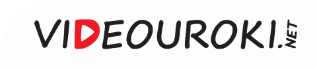 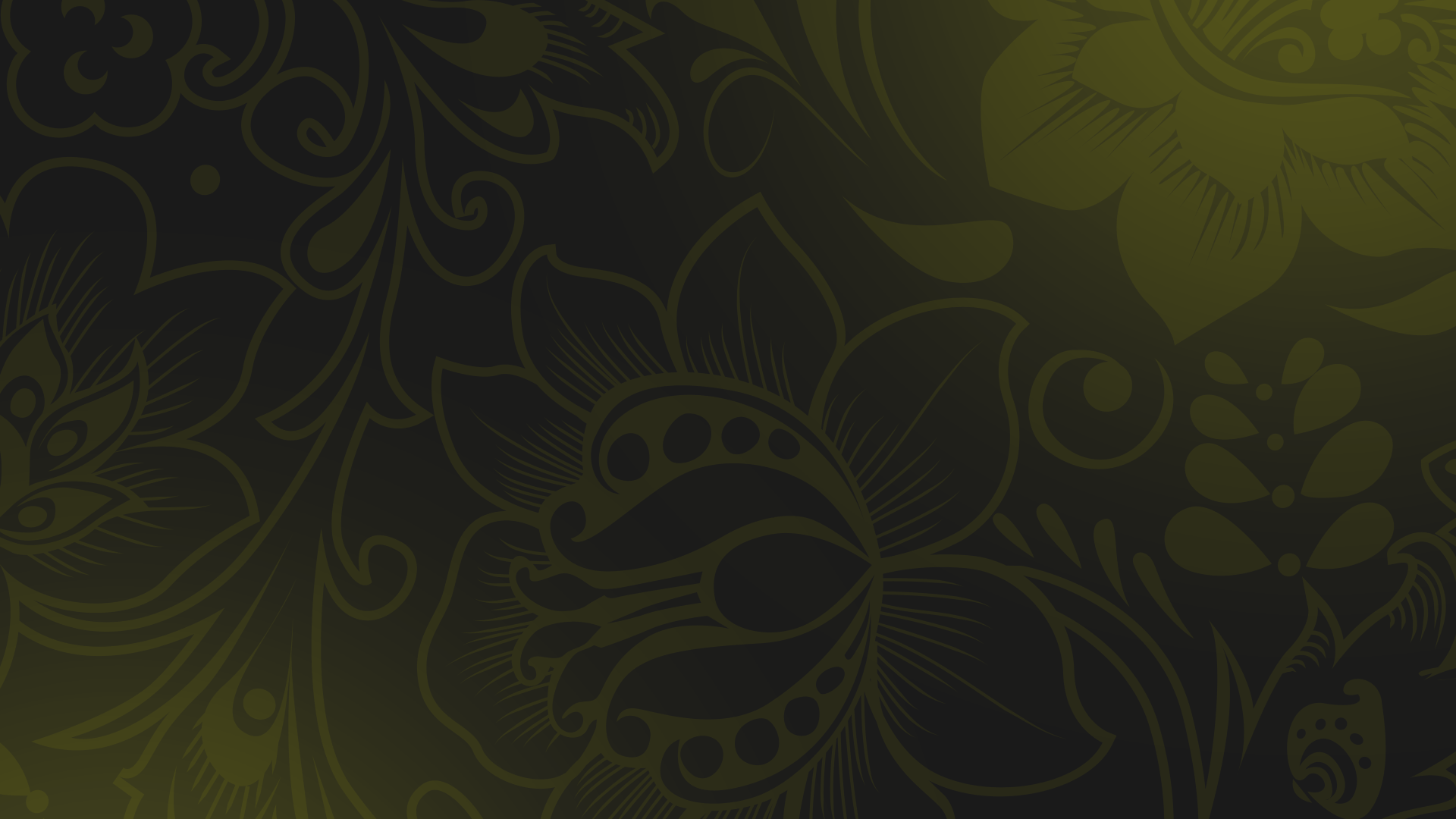 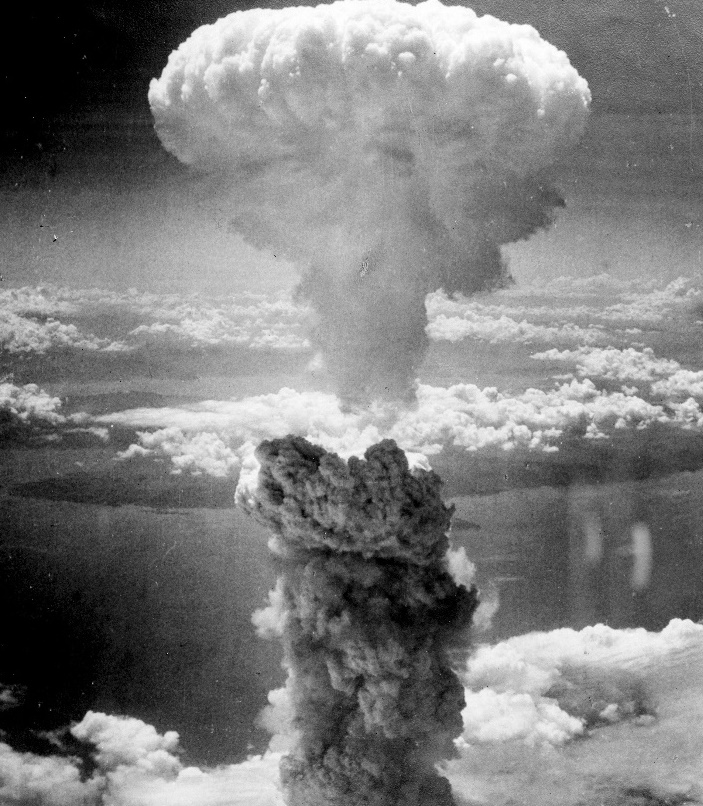 Необычайно ценной была информация разведки о работе над новой военной техникой. 

Благодаря этому удалось достичь ядерного паритета в последующие годы.
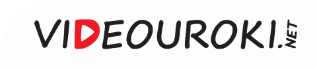 Разведчики 
на задании
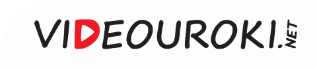 24 июня 1941 года вышло постановление 
«О мероприятиях по борьбе 
с парашютными десантами 
и диверсантами противника 
в прифронтовой полосе».
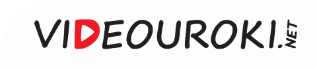 Группа командиров 
и бойцов истребительного батальона Тульского отдела НКВД
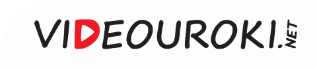 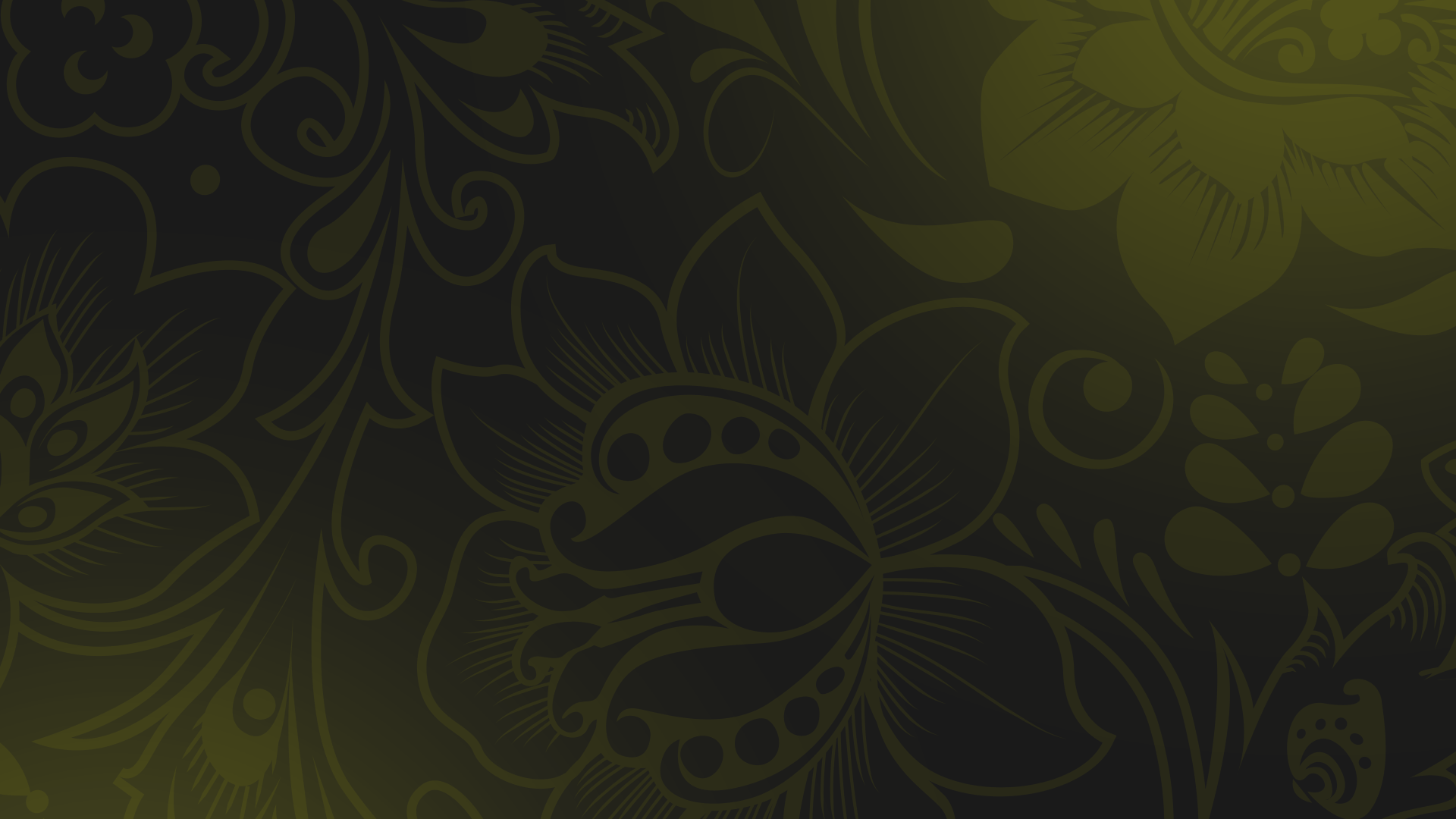 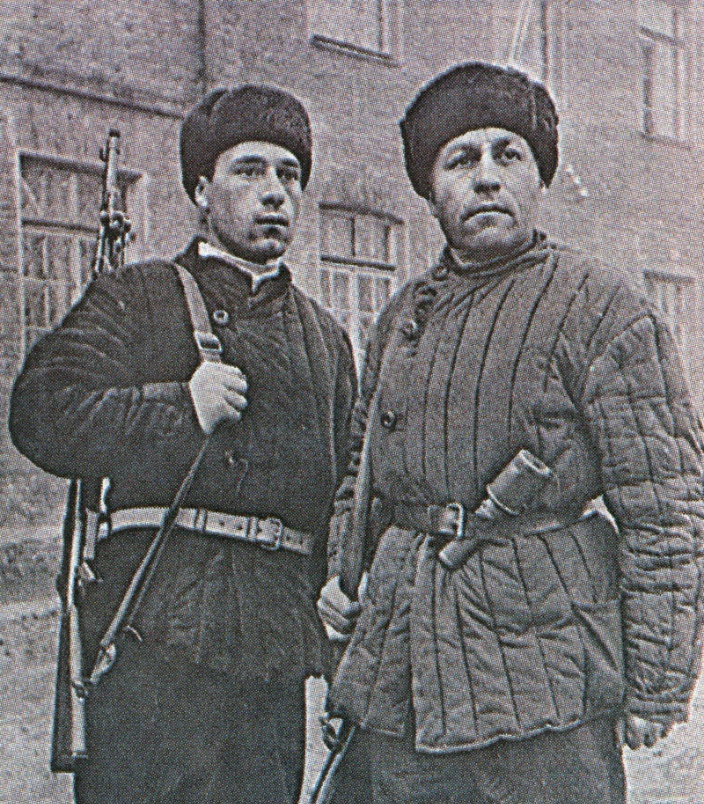 Истребительные батальоны состояли из тех, кто не был призван на фронт и кто умел владеть оружием. 

Как правило, это были партийные, комсомольские и профсоюзные активисты.
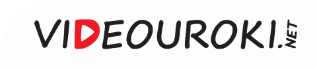 Борьба с диверсантами
Розыск заброшенных вражеских агентов
Истребительные батальоны
Охрана важных промышленных объектов
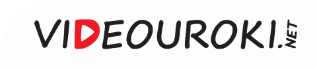 За осень – зиму 1941 года в Московской области истребительными отрядами было захвачено больше двухсот вражеских агентов.
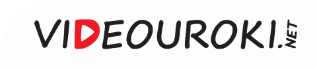 Контрразведка
Борьба с дезертирами 
и паникёрами
Выявление агентов спецслужб Германии
Органы контрразведки
Обеспечение скрытности подготовки к наступлениям
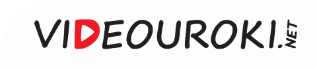 Контрразведка
Руководству страны пришлось проводить жёсткую карательную политику
На начальном этапе войны Красная Армия была вынуждена отступать
В отношении красноармейцев проводились репрессии, зачастую необоснованные
Солдаты, вырвавшиеся из окружения, подвергались тщательной проверке
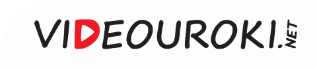 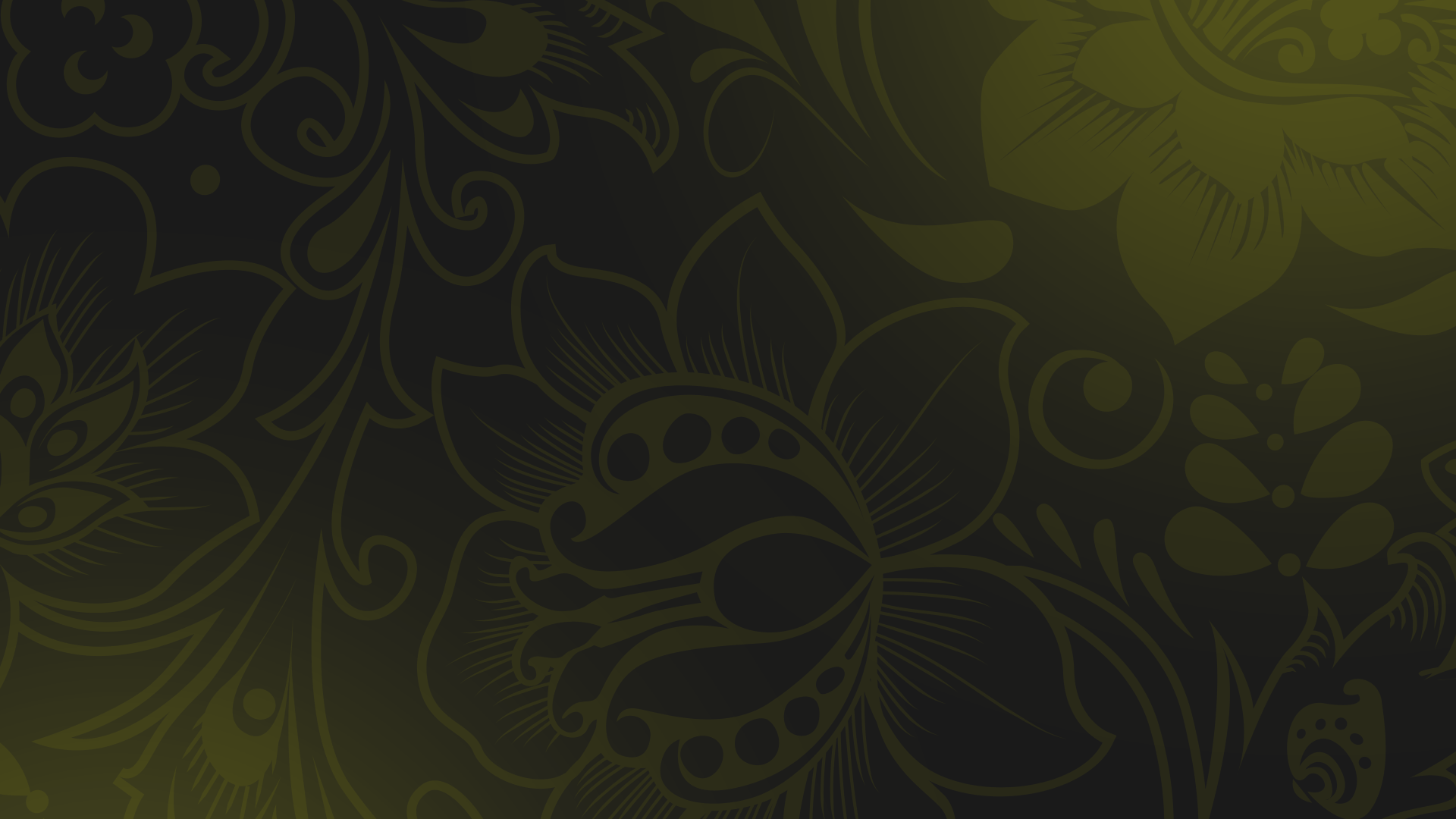 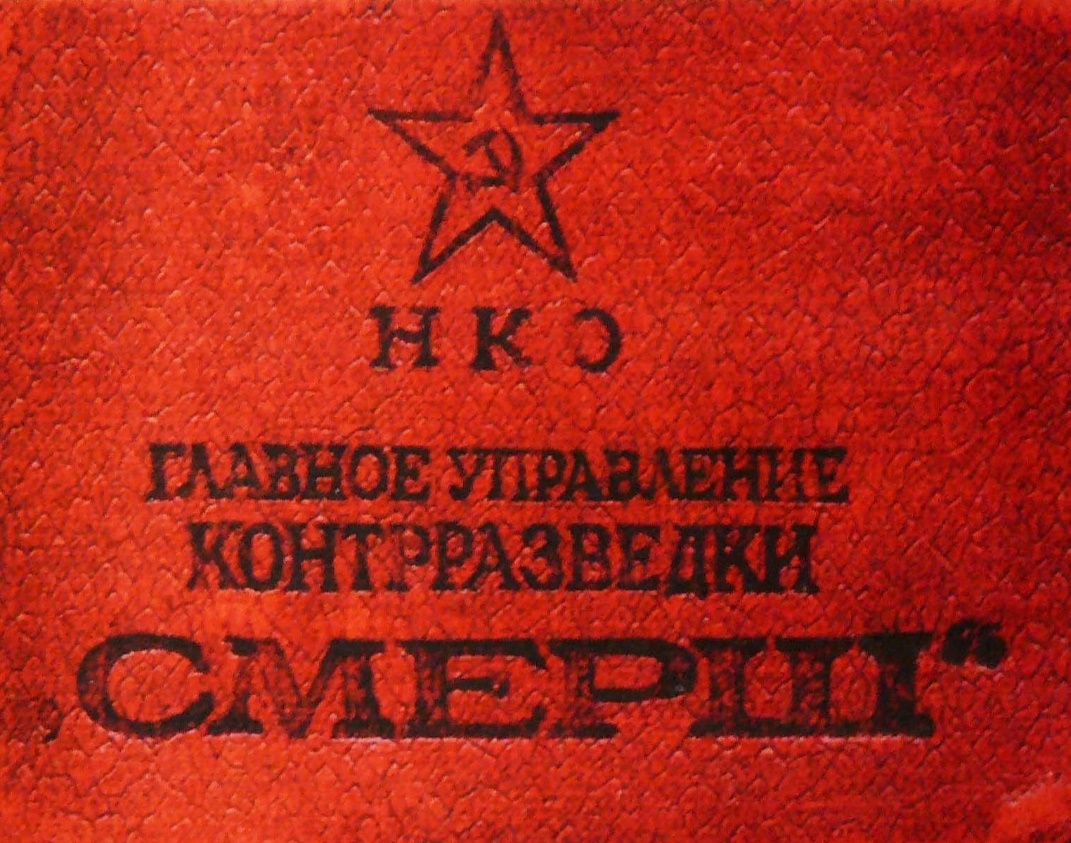 СМЕРШ
В апреле 1943 года задачу по обеспечению боеготовности армейских частей возложили на самостоятельное Главное управление контрразведки «СМЕРШ».
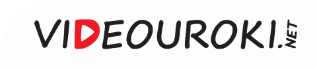 Сотрудники СМЕРШа захватывали вражеских агентов и вербовали их 
на свою сторону.
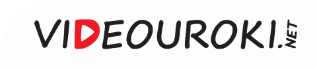 Советские радисты
Одной из форм борьбы СМЕРШа с противником были радиоигры.
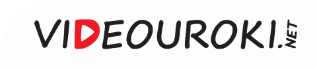 Немецкие радисты
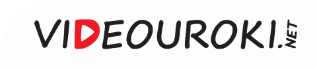 Операция «Березино»
1
2
3
Радисты немедленно сообщили, что немецкая часть остро нуждается 
в оружии, провианте 
и специалистах-подрывниках
18 августа 1944 года законспирированный связной Абвера передал Центру, что в районе реки Березины уцелел большой отряд вермахта
Немецкое командование десантировало 
в указанных координатах боеприпасы, продовольствие 
и радистов
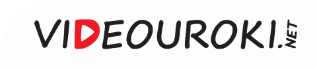 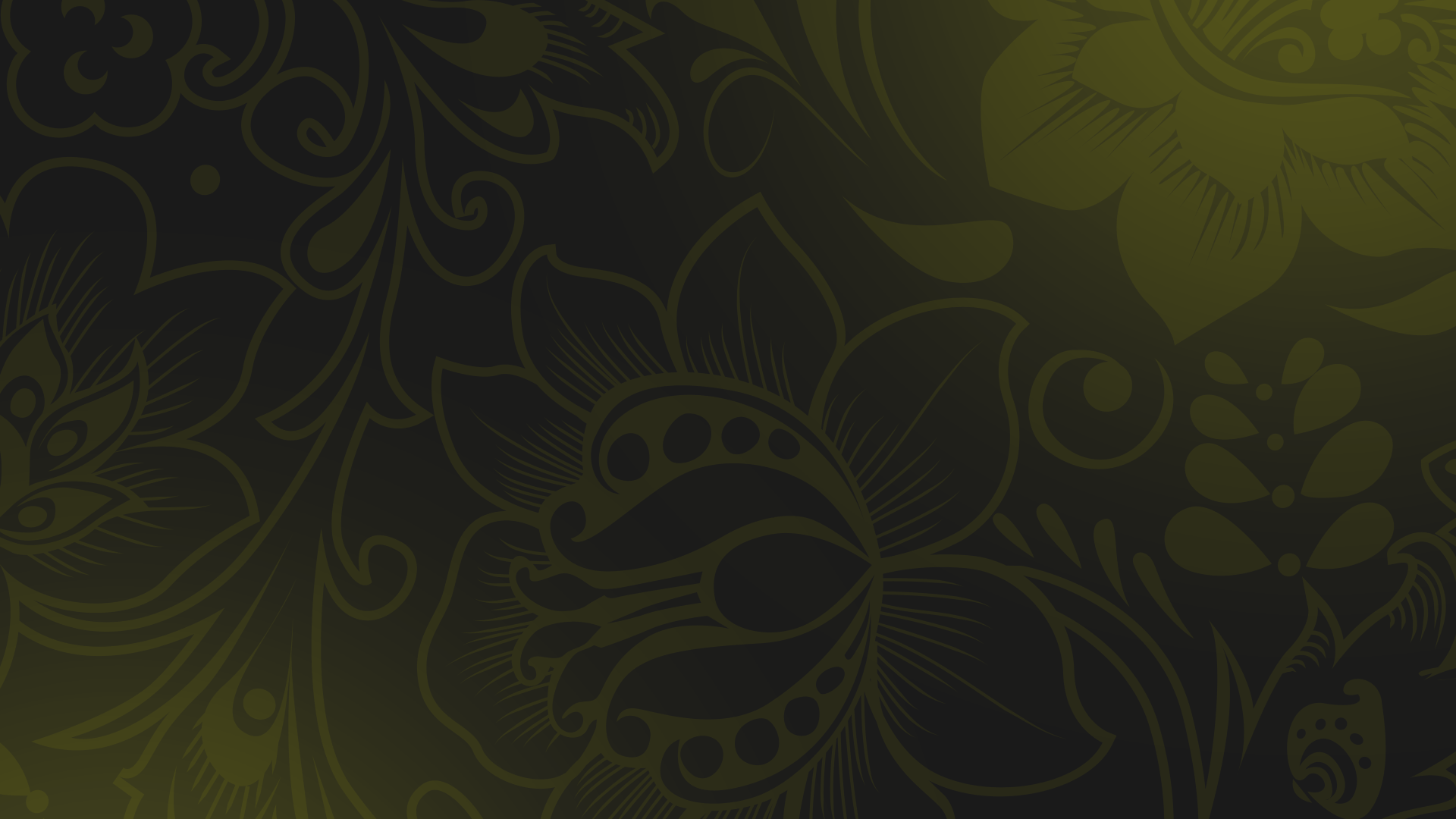 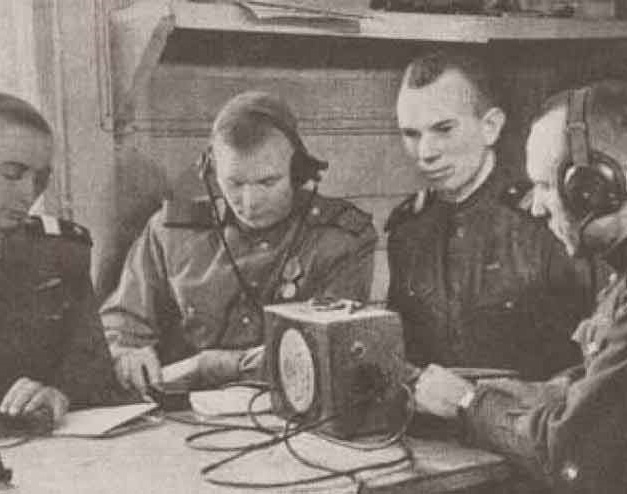 «Березино»
Это была грандиозная операция советской разведки, в которой участвовали перешедшие на сторону Советского Союза немецкие офицеры, изображавшие уцелевший полк.
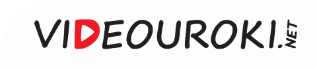 Немецкие парашютисты
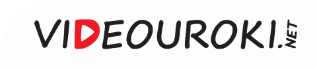 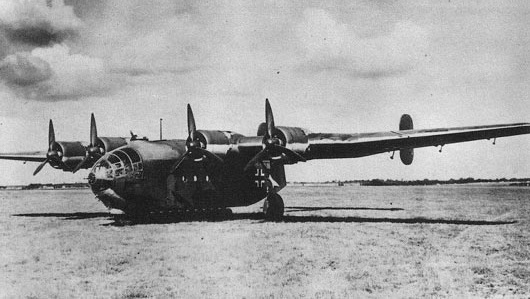 Воздушное снабжение несуществующего немецкого отряда Германия продолжала вплоть до мая 1945 года.
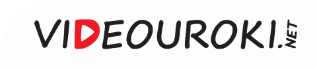 Было создано специальное управление зафронтовой работы.
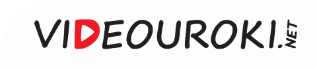 СМЕРШ
Разведка в тылу врага
Противостояние органам разведки противника
Специальное управление зафронтовой работы
Проведение диверсий
Участие в боевых действиях
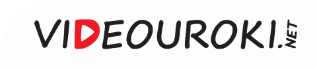 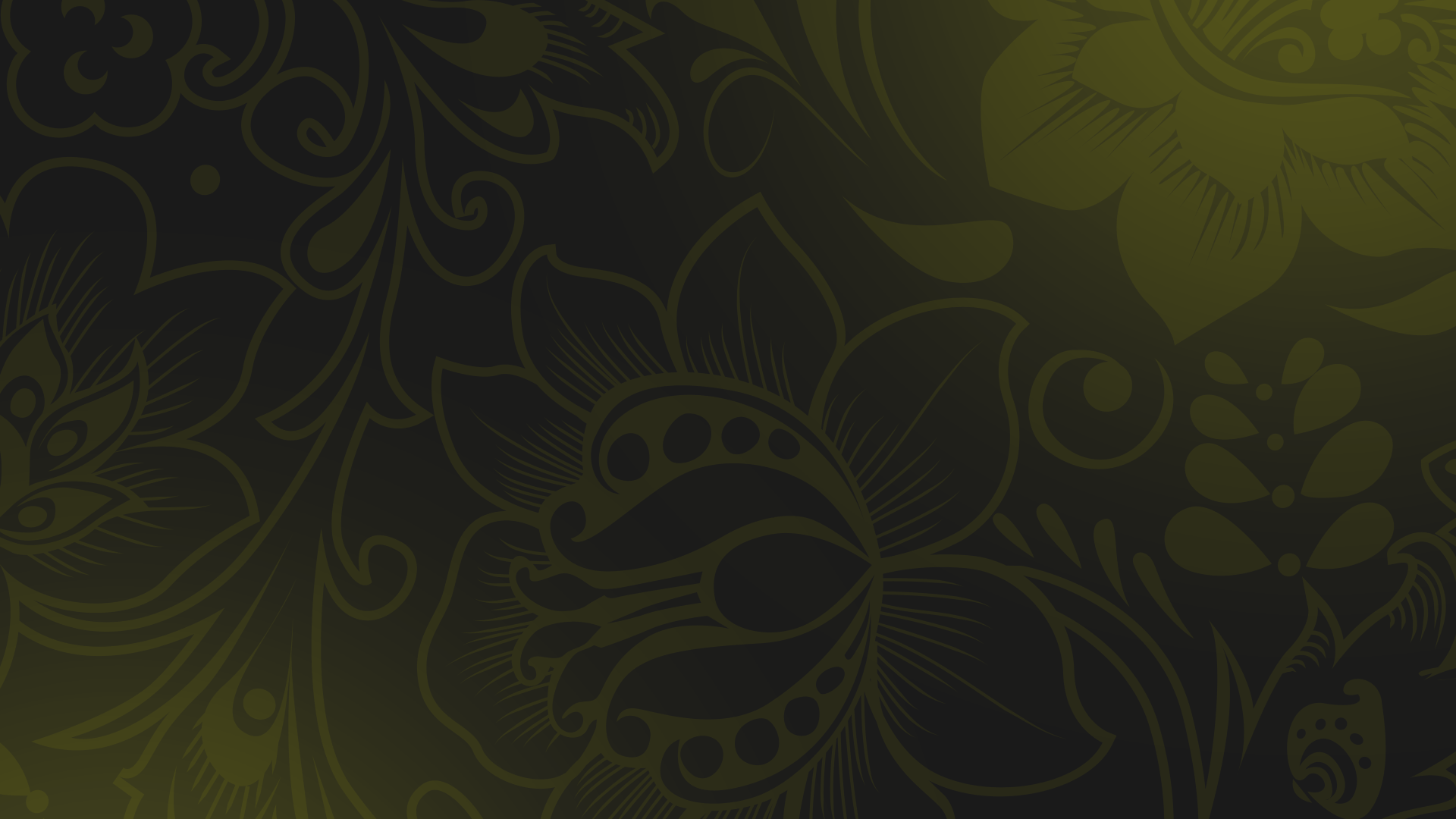 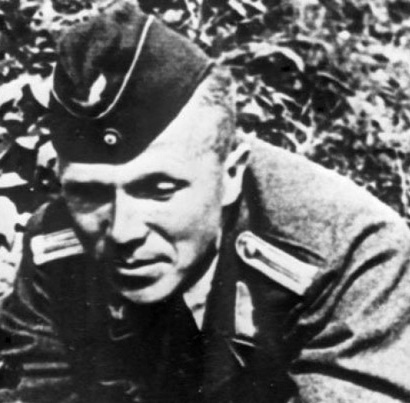 Во многих оккупированных городах появлялись нелегальные резедентуры, которые проводили разведывательно-диверсионные операции. 

Разведчики взрывали немецкие комендатуры, кинотеатры, промышленные предприятия.
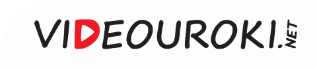 Виктор Лягин
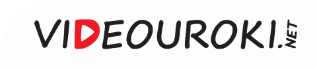 Лягину удалось уничтожить немецкие аэродром, нефтебазу, склады и другие стратегические объекты.
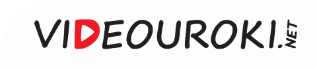 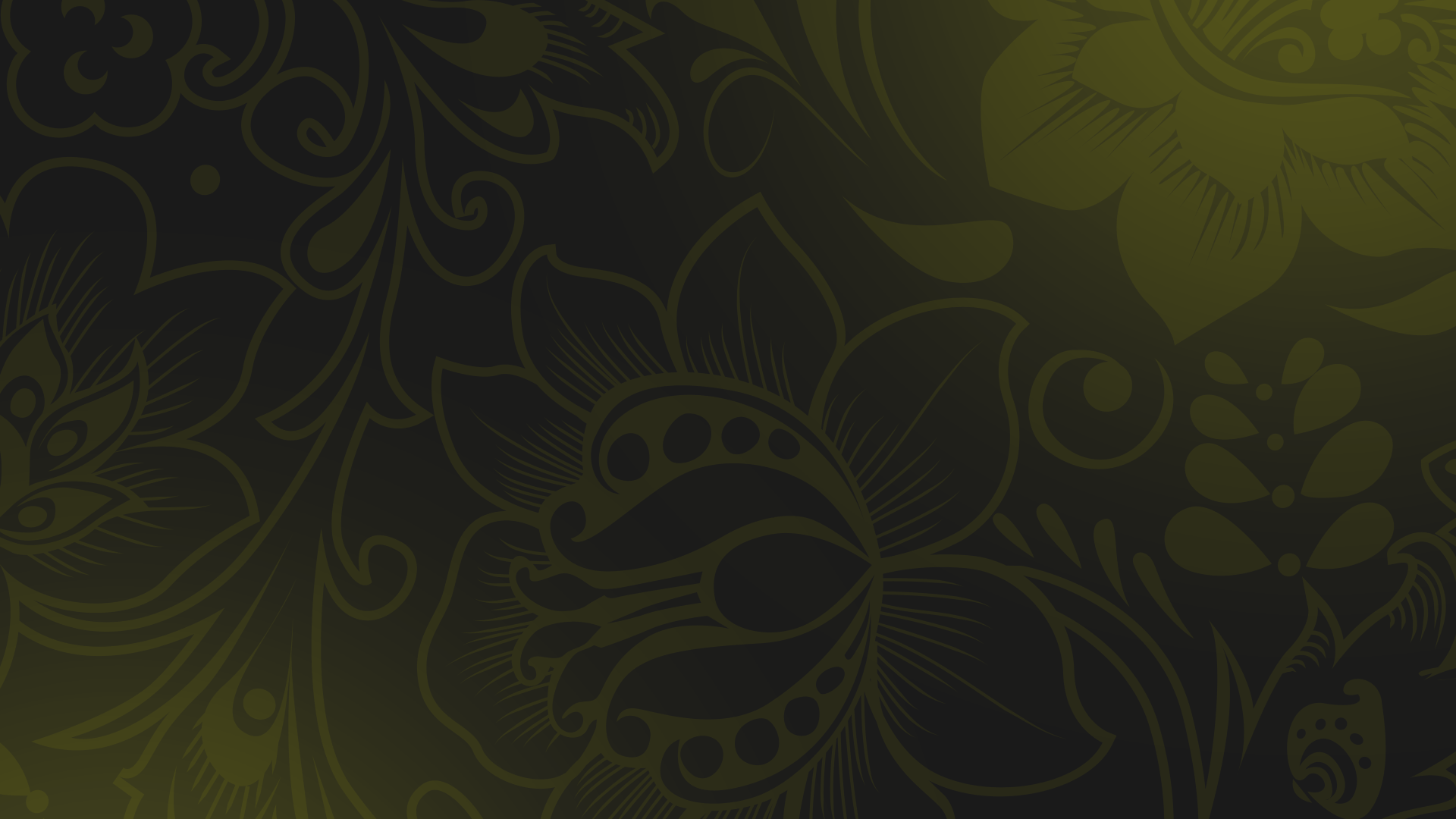 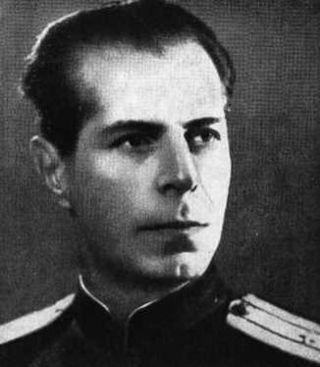 На территории оккупированных немцами Ровенской и Львовской областей действовал диверсионно-разведывательный отряд «Победители». 

Руководил им сотрудник НКВД Дмитрий Медведев.
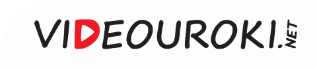 Николай Кузнецов
Кузнецов владел немецким языком 
и выполнял задания под именем немецкого офицера Пауля Зиберта.
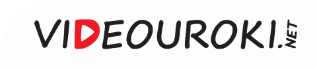 Гитлер неподалёку 
от бункера «Вервольф»
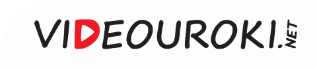 Самолёт-снаряд Фау-1
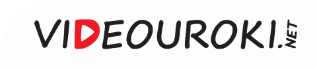 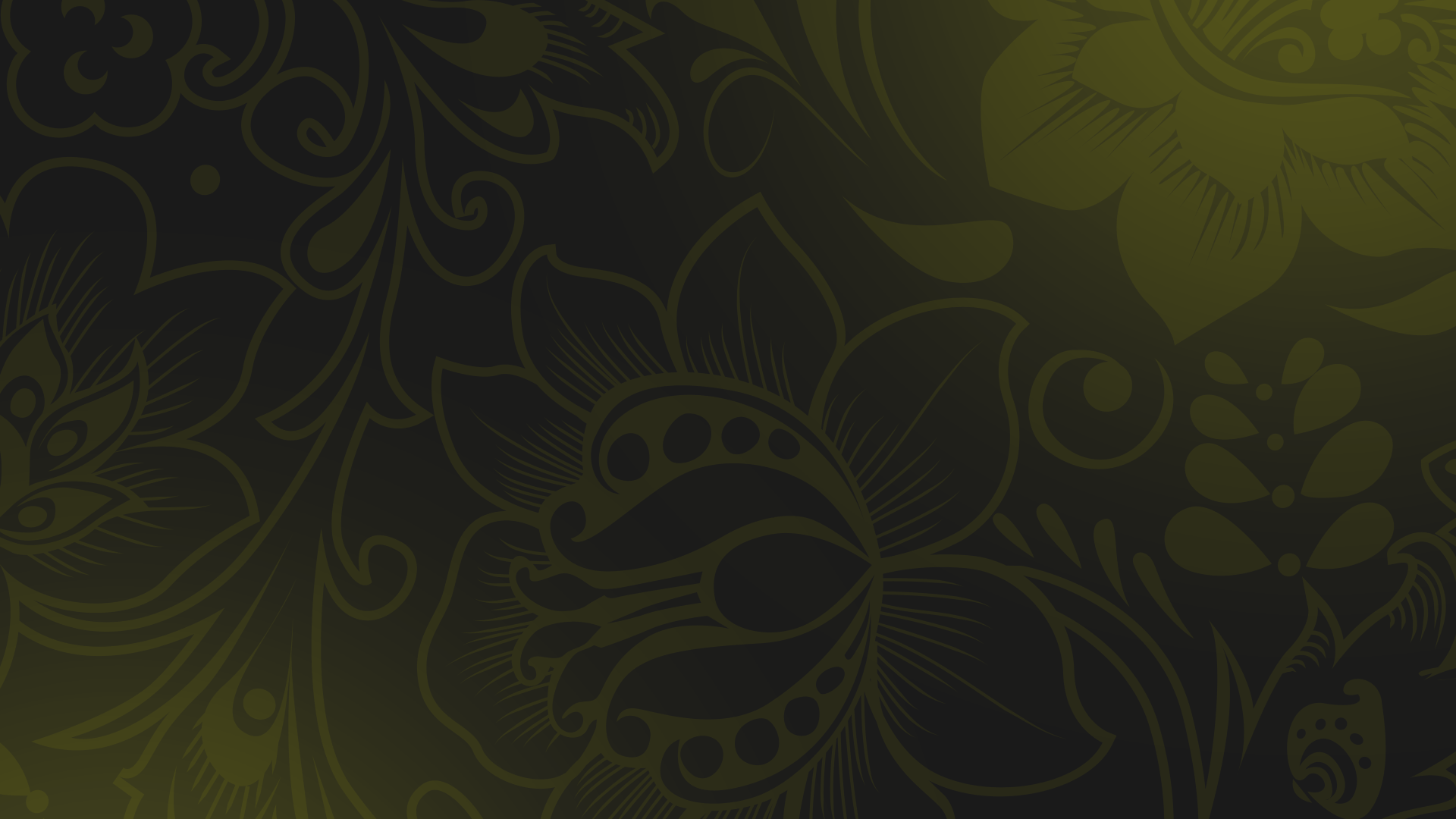 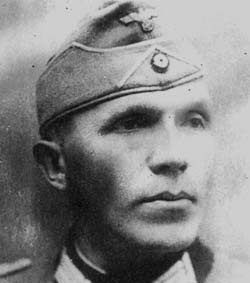 Кузнецов совершал акты возмездия 
в отношении оккупационных властей. 

Он лично ликвидировал 11 генералов 
и высокопоставленных чиновников.
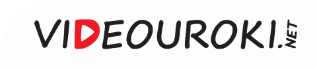 Контрразведка
1
2
3
Немецкие диверсанты 
были заброшены 
в Закавказский 
регион
Органы НКВД должны были защитить советский тыл от попыток его дезорганизации германскими спецслужбами
Гитлер делал ставку 
на начало националистического движения в союзных республиках
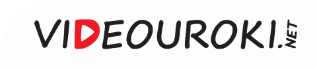 Контрразведка
В 1944 году была предотвращена попытка немцев создать повстанческие отряды 
в Калмыкии
В мае 1944 года в район селения Утта был направлен немецкий диверсионный отряд
Часть диверсантов была убита красноармейцами, 
а часть привлечена 
к радиоигре «Арийцы»
Диверсанты должны 
были организовать полевой аэродром
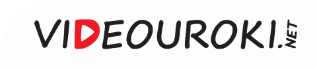 Сотрудники органов государственной безопасности защищали 
от диверсий противника промышленные 
и военные объекты, находившиеся 
в тылу.
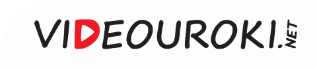 В сентябре 1942 года 90 сотрудников НКВД 4 дня отбивали атаки немецкого диверсионного отряда.
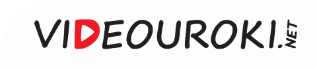 НКВД
Особое внимание уделялось выявлению причин невыполнения военных заказов оборонными предприятиями
Контролирующие органы получали информацию 
о нарушениях технологии производства военной продукции
Они должны были 
следить, чтобы оборонные заказы выполнялись вовремя
Из-за огромного напряжения предприятий случались аварии 
или выпускалась недоброкачественная продукция
За такой позицией следовали необоснованные репрессии, которым подвергались руководители предприятий
Это расценивалось 
как действия немецких агентов или вредителей
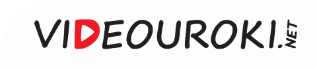 Органы государственной безопасности 
и военной разведки внесли огромный вклад в победу СССР над Германией.
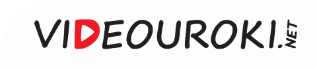 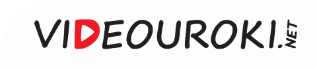 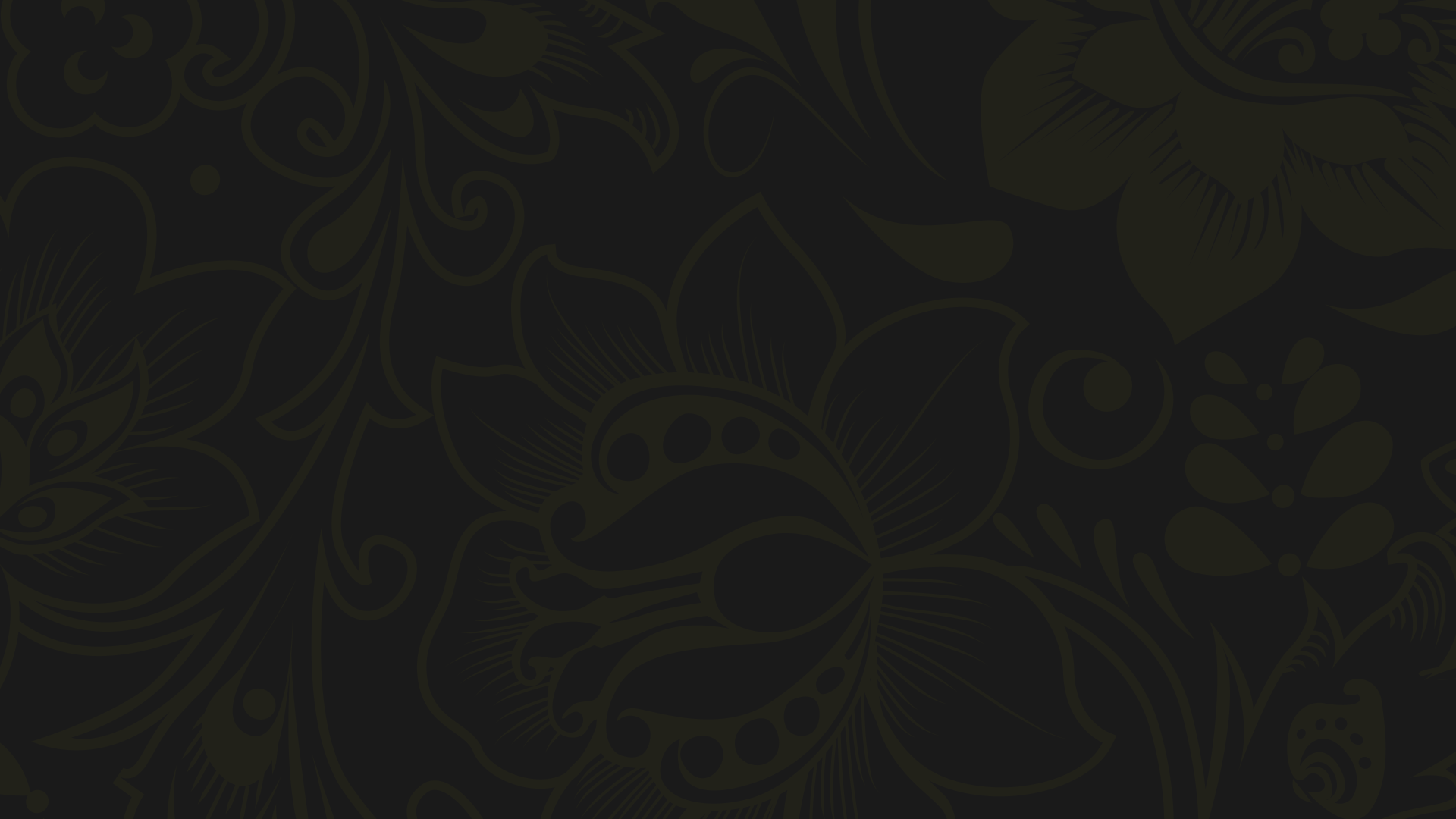 Советская разведка и контрразведка 
в годы Великой Отечественной войны
В СССР было две разведывательные службы: внешняя разведка органов госбезопасности 
и военная разведка.
1
В Англии действовала советская разведывательная группа «Кембриджская пятёрка».
2
С 24 июня 1941 года началось формирование истребительных батальонов, подчинявшихся органам НКВД.
3
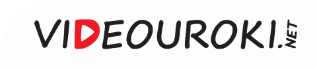 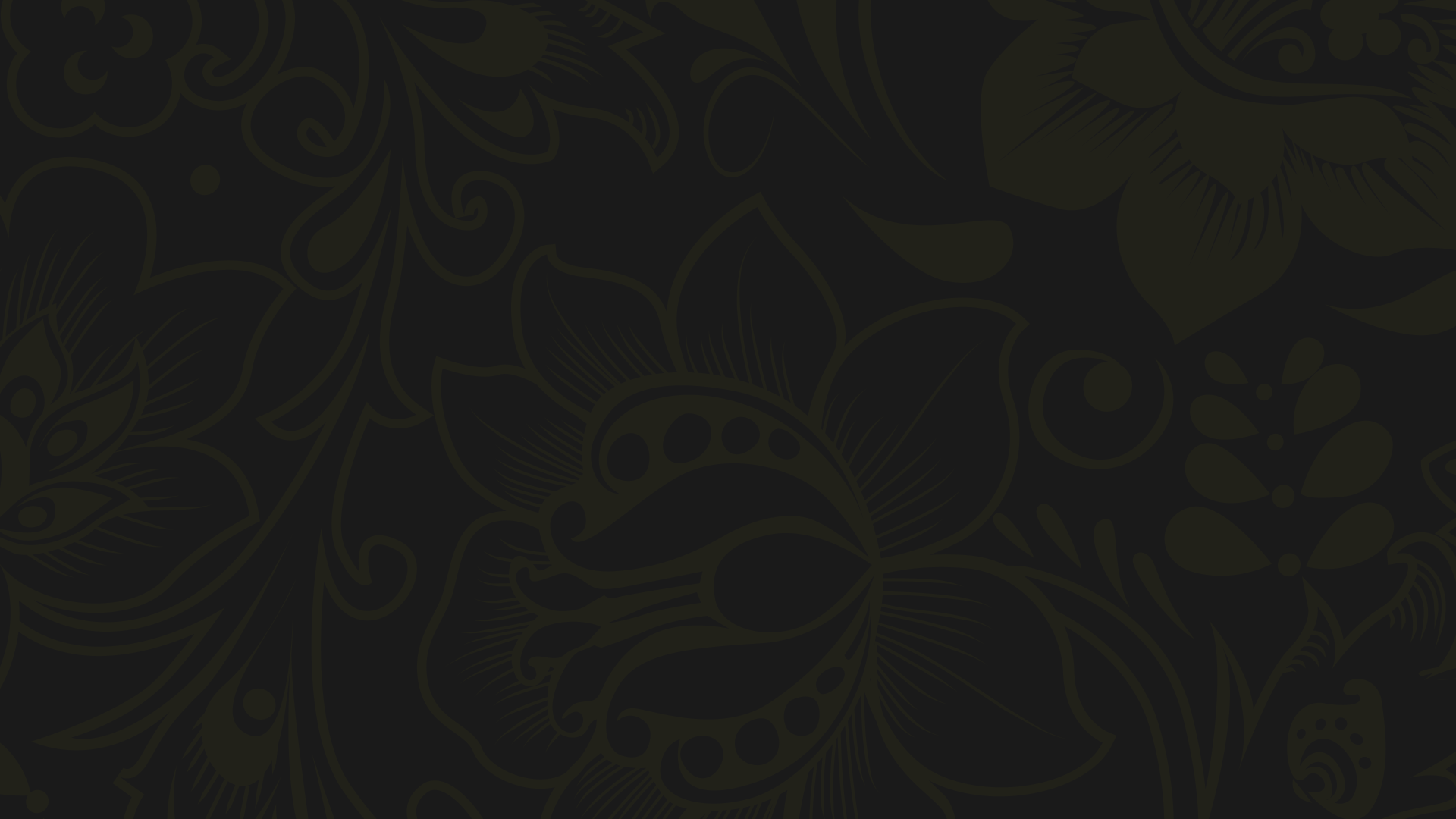 Советская разведка и контрразведка 
в годы Великой Отечественной войны
4
В апреле 1943 года было создано самостоятельное Главное управление контрразведки «СМЕРШ».
Сотрудники органов государственной безопасности защищали от диверсий противника промышленные и военные объекты, находившиеся в тылу.
5
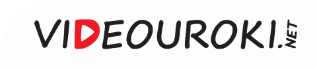